Moderation as Care Work In Online Health PlatformsHSRUK Conference 2018Workshop 10: The rise and rise of online patient feedbackperspectives from patients and platform providers
Dr. Dimitra Petrakaki
Background
Emergence of online health platforms (NHS Choices, Care Opinion, I want great care etc.) aiming to:
Share experience of healthcare encounters with peers online
Review, rank & feedback to healthcare providers
Extant research has focused on:
Impact of platforms on healthcare delivery (Coulter, 2014; Gleeson et al, 2016)
Generation of online values (business & social) (Barrett et al, 2016; Lupton, 2014)
Background
Studies have also looked into the practice of ‘moderation’ that takes place in online platforms.
Moderation refers to types of intervention into patients’ stories through the use of policies, regulations, tools etc.
Moderation has been researched in relation to:
The type of information (data-structures) patients can input - suggesting the often inflexible governance structures (Tempini, 2015; Kallinikos & Tempini, 2014) 
Identity formation of patients (Ziewitz, 2017)
Potential restriction of patients’ freedom & exploitation (Lupton, 2014)
Research questions
How do moderators work?
What do moderators think about their work?
Context of study: Care Opinion
Independent & non-profit online platform that operates in the UK (England, Scotland, N. Ireland), Republic of Ireland & in Australia.
Main function is to collect patient stories of their experience of a health encounter and to pass it onto healthcare providers with the aim to lead to change and learning.
Facilitates an online dialogue between patients and health providers.
1,000 stories posted monthly on Care Opinion & over 280,000 stories hosted on the platform.
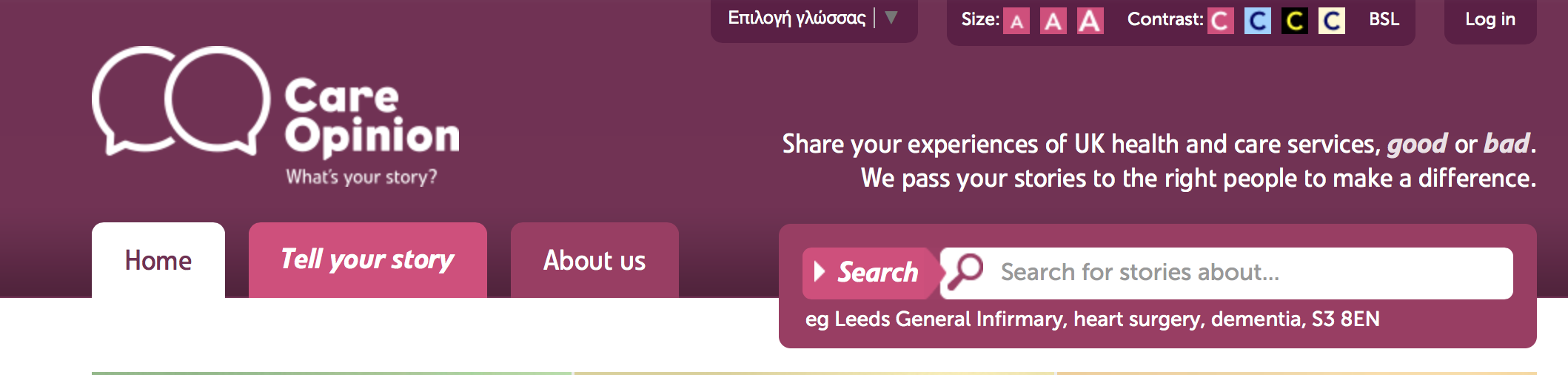 Methodology
Semi-structured interviews:
Staff in Care Opinion (English & Scottish office) (n=12) [March-July 2017]
Patients (n=20) (March-May 2018)
Documentary analysis (n=about 50)
Health policy documents
Documents produced by CO
Other reports by third parties
Nvivo to organise data-set & coding
Qualitative, interpretive and largely inductive analysis
Care for the authors
Providing an outlet for patient stories to be told and patients…
	 ‘…to feel heard. I think that's the thing. It's important to feel heard and to feel like your 	view counts’. 
Moderation directed towards the protection of the authors; ensuring they are not identified by peers & healthcare providers reducing in this way their vulnerability.
‘So within the moderation policy, there are certain principles, which are fundamental. One of them is preserving the anonymity of the author…one of the things which we try to ensure as best as possible is that there is not any identifying features.’
Maintaining an authorial voice.
‘editing stories in a sensitive way can be quite hard. You don't want to rewrite something …I think it is quite patronising to correct a lot of people's grammar and a lot of people's way of writing’.
Care for the authors
Performing care by alerting health services or signposting patients perceived as being at risk towards relevant services.
‘…people are talking about current suicidal thoughts… technically, we don't have a huge amount of duty of care at all. But because we are sort of a social enterprise then we are nice people. We have a sort of safeguarding policy…’
‘if we were concerned that life was at risk, then we would contact the local health service, …and forward the message that we'd received to them and say, look, we've received this story from this email address and this person is at risk’.
Care for healthcare providers
The creation of a safe and respectful online environment for all.
	‘We would remove anything that was defamatory or inflammatory or racist or  	something like that or if there was swearing, that kind of thing. So all purposes are for it 	to be a safe and constructive place’.
Notification of a healthcare organization if a particularly critical story is going to be published about them soon. Working towards the production of considerate, tailored, and careful response to a story. 
‘If it's really serious, we might give the trust a bit of advanced warning. So they can start thinking about their response to it’.
‘It's the continuation of a dialogue between professionals and a patient, which is about making sense of what happened’
Care for each other
Emotional work involved in the handling of stories.
	‘you see these stories in their kind of raw unedited version. There is an 	emotional kind of toll on it’.
	‘There are times where we read stories and we are just about in tears or have to   	go outside and have a walk or, you know, because we are just human at the end 	of the day. We can put ourselves in these people's shoes sometimes’
A culture of care seems to be vital for moderation to occur.
‘everybody in this organisation will have a trigger that a story along those lines is just a no-go. We are all very supportive of each other’.
Concluding remarks
Moderation seems to be (‘invisible’?) care work - ‘Care as a mode of working’ (Mol, 2010).
Because it:
Involves emotional work (not only regulatory) & requires an organisational ‘care culture’
It is directed towards the safety and protection of involved parties
It involves a lot of sense-making of the story, of the author & of the provider 
It may need improvisations & working at the margins of your role (redefining boundaries)
If we don’t recognize the caring elements of moderation they may be eroded.
Generalizable results? Possibly reflective of the non-profit character of CO?
Acknowledgements
I would like to thank all the members of staff of Care Opinion in Sheffield and Stirling for participating in the study.
I am grateful to Dr. Eva Hilberg for her assistance in the interviews.
The study was financially supported by a Research Development Fund and an Impact Fund grant by the School of Business, Management & Economics, University of Sussex.